Storyboard
Fait par Louis Lessard
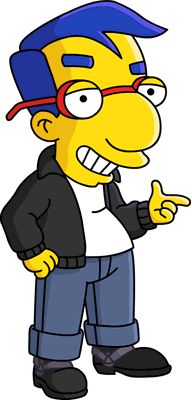